宣教关怀
天父上帝，宣教士在十六世纪已经进入日本传福音，但今天日本超过一亿的人口中，基督徒人数还未突破两巴仙。我们呼求圣灵充满日本教会，冲破各样拦阻，扩张上帝的国度。求天父保守在日本大阪的谢欣瑜宣教士，医治她的哮喘病和甲状腺问题，晚上能有美好的睡眠。
1/2
宣教关怀
她所牧养的教会有许多独居长辈，求天父眷顾他们平安，使用他们成为福音有力的见证人。欣瑜宣教士也参与教会的网络福音事工，求圣灵赐她和团队有创意，将基督福音和圣经真理，借网络传到日本各个角落。奉主耶稣基督的名，阿们。
2/2
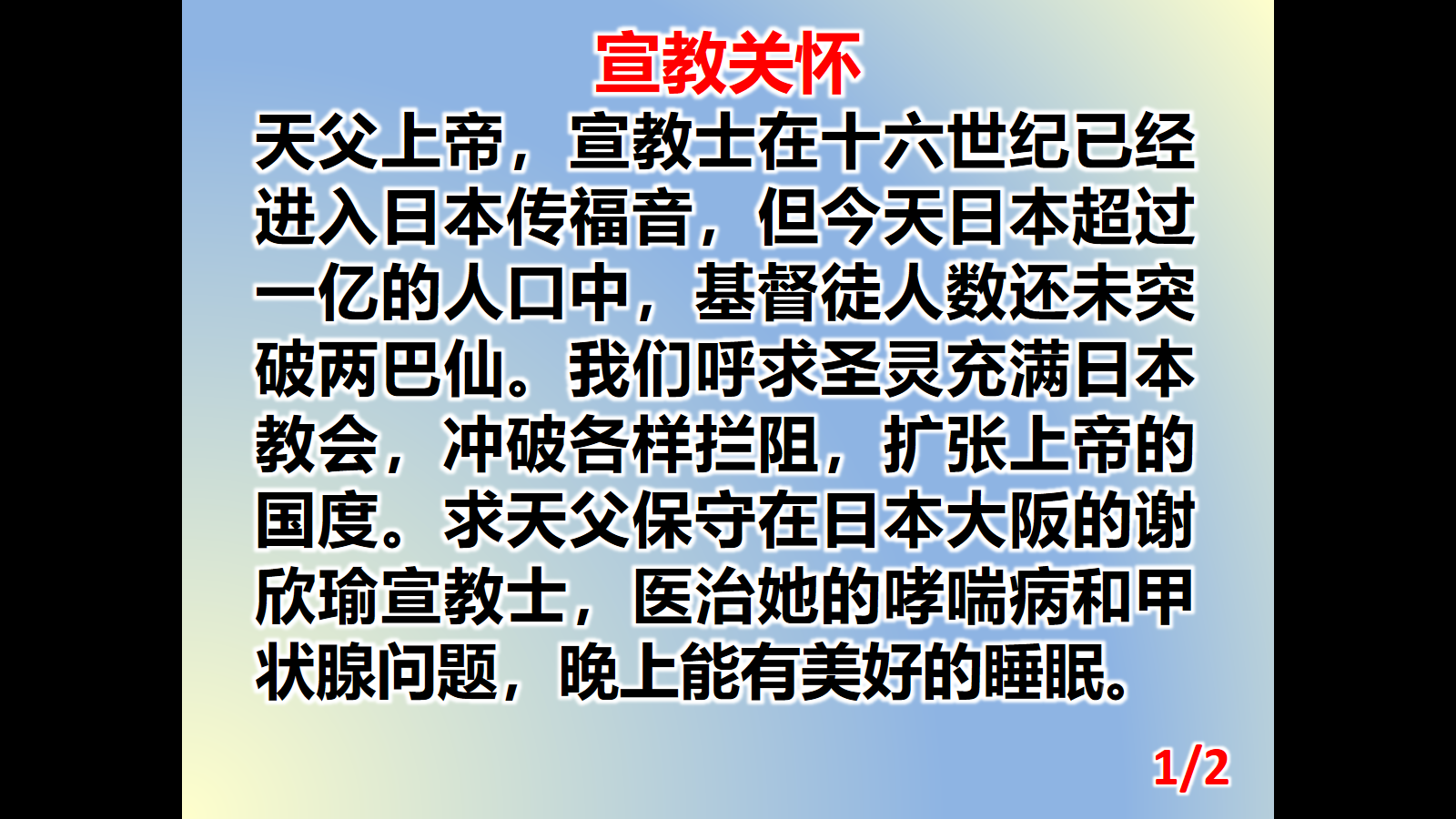 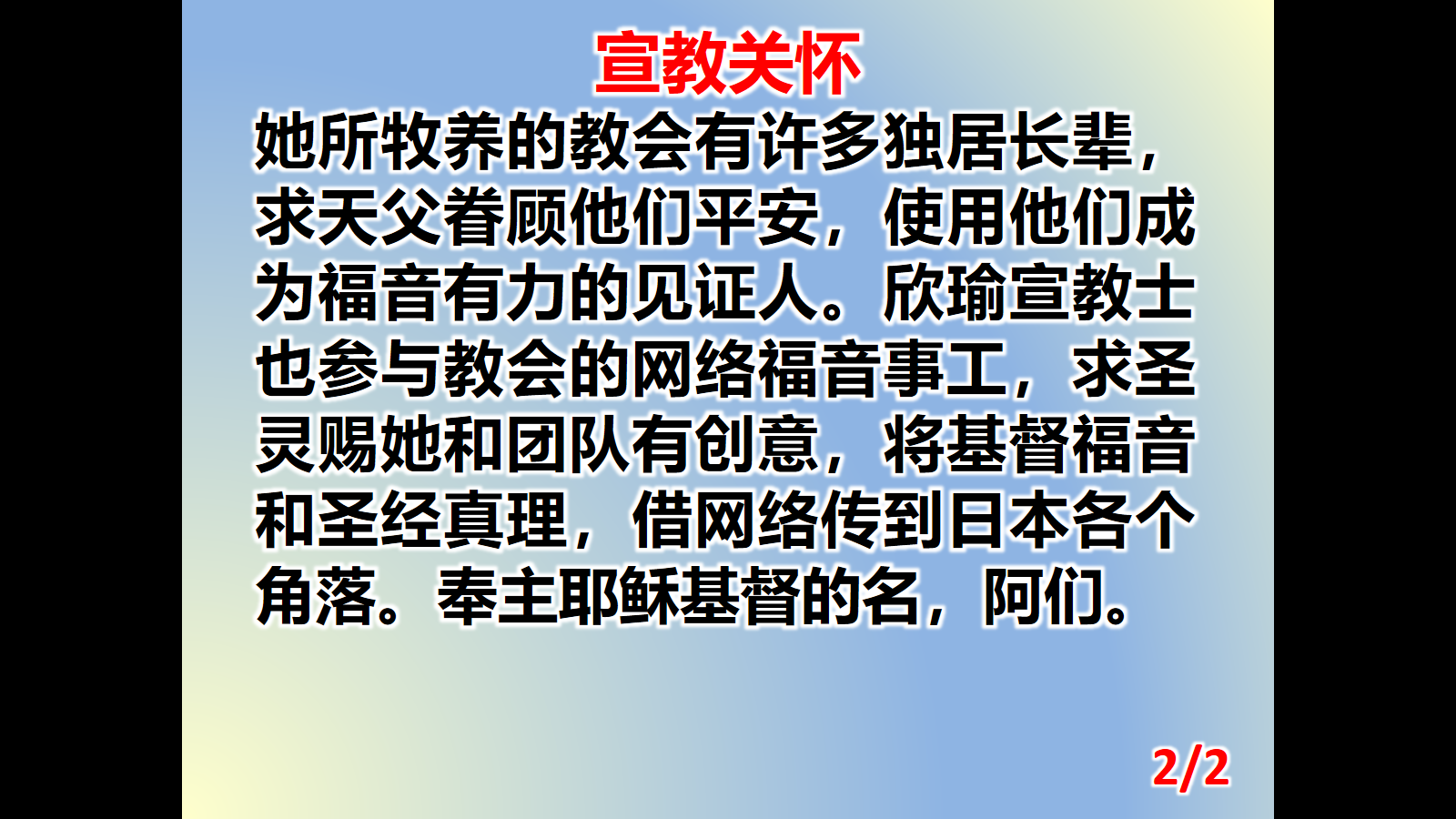